Разгадайте ребусы
Разгадайте ребусы
,,,
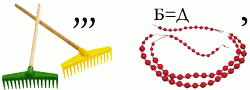 Разгадайте ребусы
МАТЕМАТИКА ДОЖДЯ
Подготовила и провела:
Крякина Надежда Александровна 
учитель математики 
МКОУ Таловская СОШ
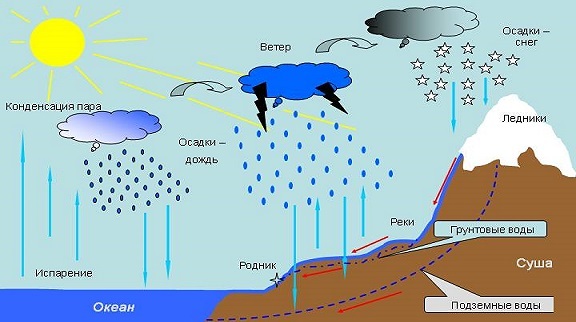 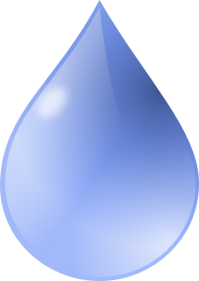 слабый дождь даёт 1 – 2 мм осадков;
1 га получает до 900 вёдер воды;
сильный ливень даёт 30 — 40 мм осадков.
Оценивание  решения задач
2 балла  - верное решение

1 балл  - решение с ошибкой

0 баллов  - нет решения
Какое 
                      количество воды получила
                     грядка, площадью 2 м2, если 
  известно, что участок поля в 1 га при слабом 
летнем дожде получает 900 вёдер воды?          
                                (1 ведро – 10 л воды)
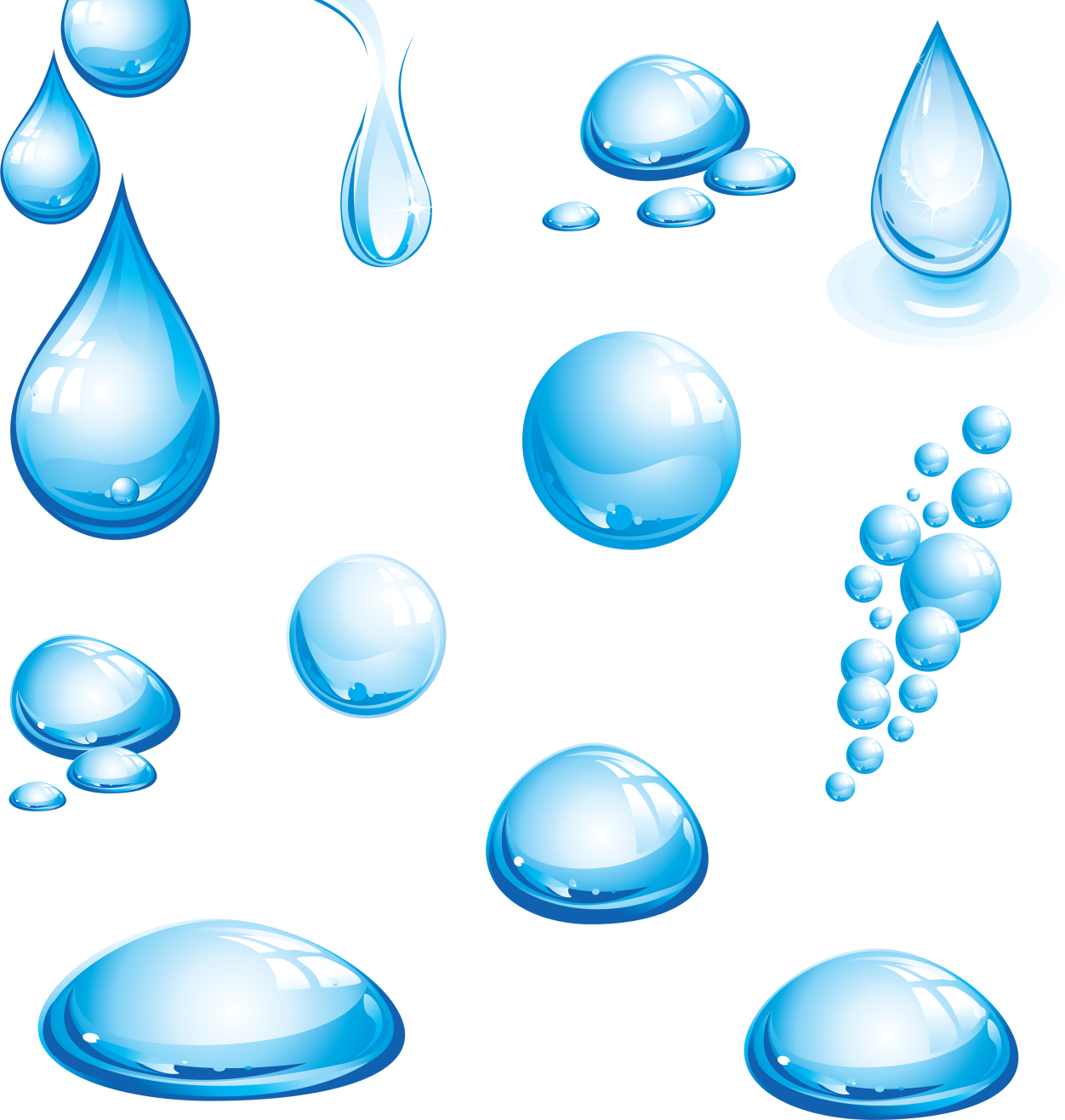 Диаметр дождевой
капли 5 мм, а диаметр
облачной  0,01 мм.
Сколько облачных
капель должно
слиться, чтобы
образовать дождевую?
содержание воды в клетках растений и животных от 60% - 99%;
из 1000 л воды, «поступающих» в растение, 0,2%  - для питания; 
в дождевой воде до 2000 различных химических соединений, в среднем 3,5 % вредных для здоровья.
На 1 м2 во время сильного летнего дождя на Урале выпадает 900 г воды. Причём вредных веществ содержится 3,5 %. 
Сколько граммов вредных 
веществ выпадает на 1 га?
1) 900 : 100 * 3,5 = 31,5 (г) – 
            вредных веществ на 1 м2
 2) 31,5 * 1000 = 31500 (г) – 
           вредных веществ на 1 га.
   Ответ: 31500 г
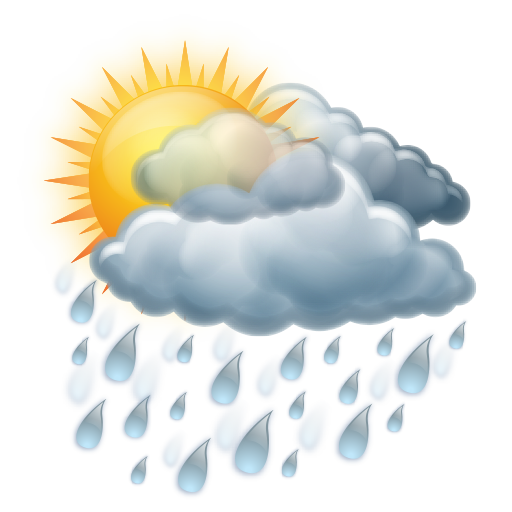 Солнечная погода 
в ноябре стояла 8 дней 
из 30, а дожди шли 10 дней. Сколько дней погода менялась в течение дня? Выразите это число в процентах от всех дней.
Продолжительность летнего дождя в среднем 16 мин, что составляет  2/25 продолжительности осеннего дождя. Сколько времени в среднем идёт осенний дождь? 
(Ответ записать в часах и минутах)
519 000 км³ осадков в виде дождя; 

в 1 км³ содержится миллиард тонн воды.
Итоги решения задач
9-10 баллов  - оценка «5»

7-8   баллов  - оценка «4»

5-6   баллов  - оценка «3»
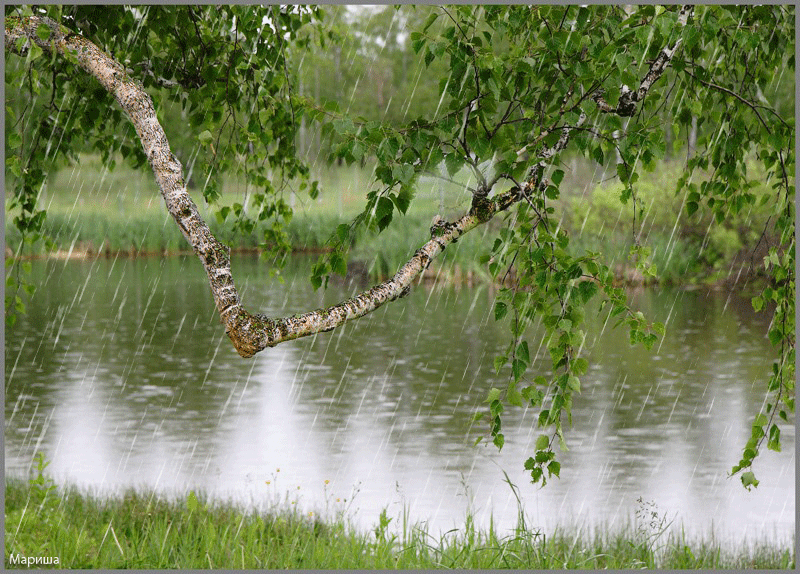 И.И. Шишкин «Дождь в дубовом лесу»
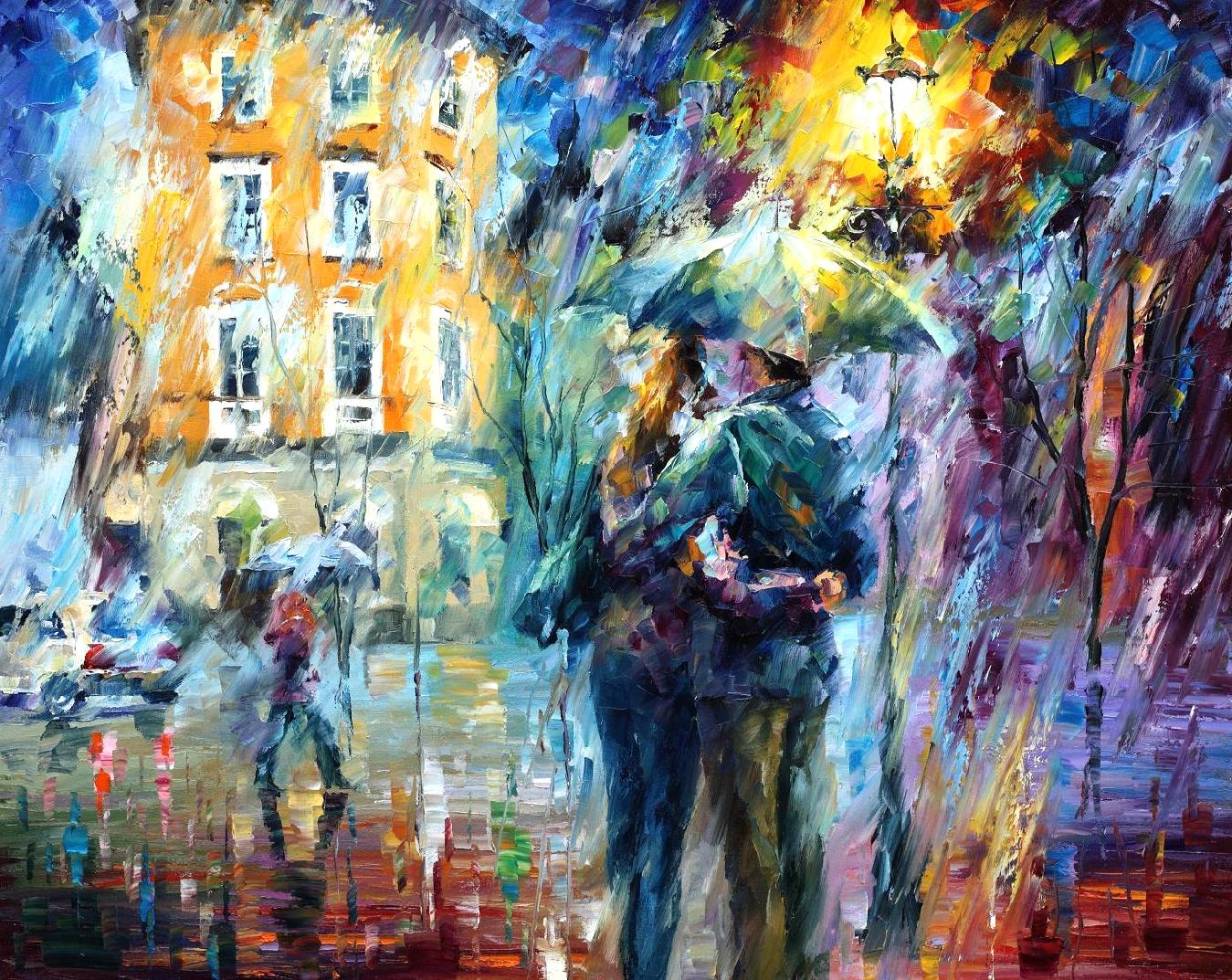 Л.А. Афремов «Под дождём»
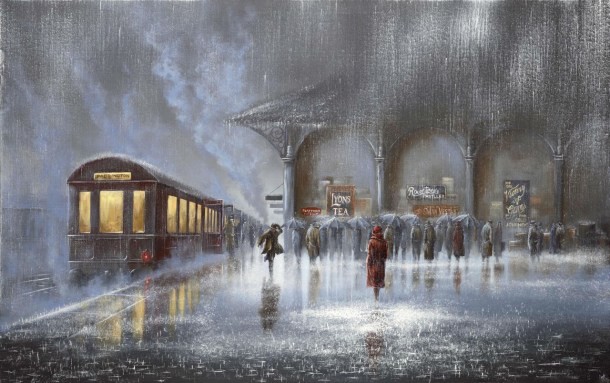 Джефф Роуланд «Дождь»
Д.А. Кустанович «Дождь в Петербурге»
Лин Чинг Че  «Дождь»
Д.В. Самоковский «После дождя»
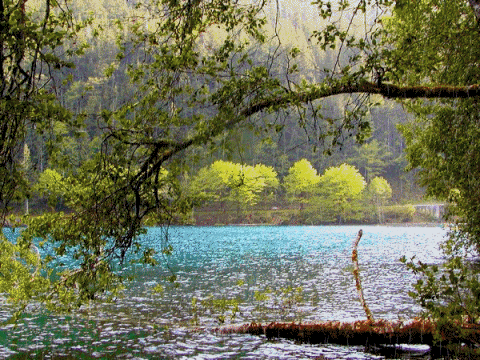 Души людские, 
как и реки и растения, 
тоже нуждаются в дожде. Особом дожде – надежде, вере и смысле жизни.
(Пауло Коэльо)
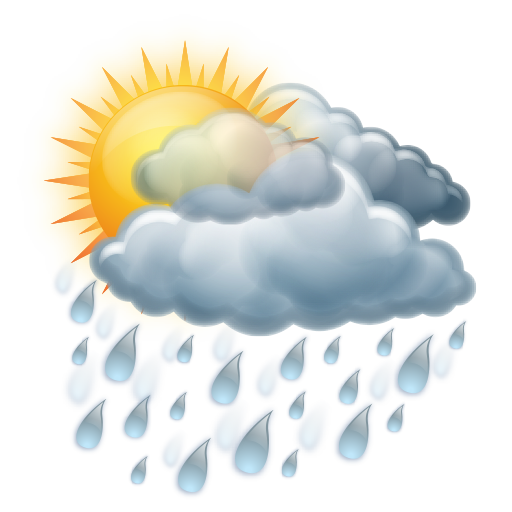 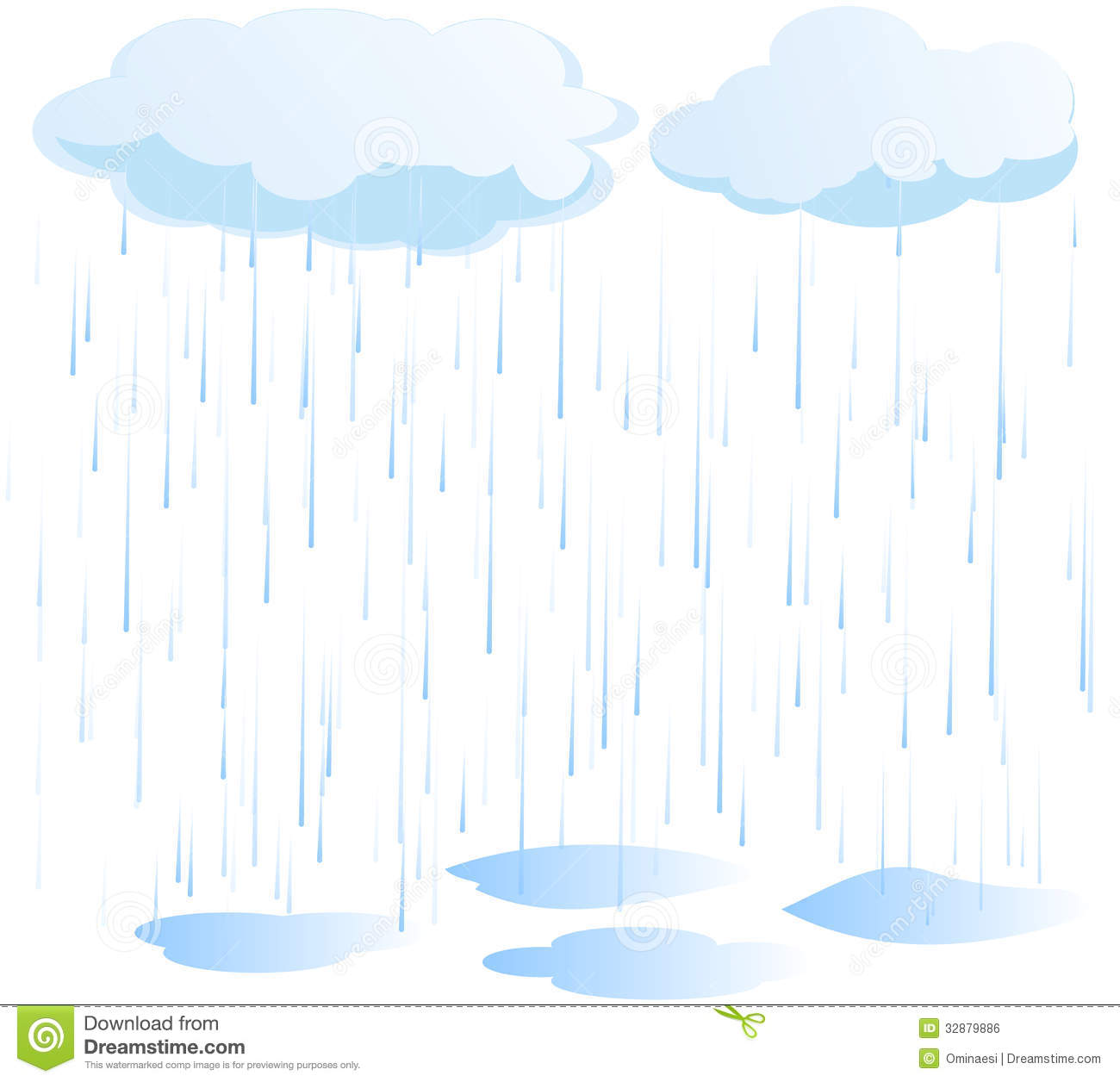 Продолжительность летнего дождя в среднем 16 мин, что составляет  2/25 продолжительности осеннего дождя. Сколько времени в среднем идёт осенний дождь? 
(Ответ записать в часах и минутах)
Солнечная погода в 
ноябре стояла 8 дней из 30, а дожди шли 10 дней. 
Сколько дней погода менялась в течение дня? Выразите это число в процентах от всех дней.